Supervision - Reflective practice
.
Reflective practice - supervision
New Zealand Coaching & Mentoring Centre — Execu tive Coaching, Training & Consulting  Aly McNicoll
Tupuranga: a place to grow framework | Te Pou

Refresher
Reflective practice and supervision are interchangeable
Models, continuum of experience
Cultural safety in Supervision
Cultural supervision 
Cultural safety within reflective practice
Cultural safety is an approach that acknowledges, respects, and values the cultural identities and experiences of (kaimahi and) tāngata whai ora while addressing power imbalances in relationships
		(Nursing Council of New Zealand, 2025)
What is Reflective practice
A core and essential part of people who work with people			
Formal relationship that:
Helps us learn and grow in our roles
It enables development of cultural responsiveness
Supports safe and effective practice for tāngata whai ora and their whānau
Ethical decision making
Attends to the emotional impact and wellbeing of kaimahi

refers to an ongoing process of facilitated, in-depth conversations on your professional practice. (Tupuranga, 2025)
Protecting your wellbeing
In our mahi, we are more susceptible to :
 	Burnout – physical and emotional exhaustion
	Compassion fatigue
	Vicarious trauma

Look for warning signs and take action if they appear
Actively do things to protect your wellbeing
Retaining the balance in Te Whare Tapa Whā

Sweet spot
Supervisors
Build understanding of what Supervision is
Ensure protected time
Review regularly
Pre-supervision prep
      -  what are the themes
      -  what’s coming up for you
Supervisee
Come prepared – areas of concern from clinical and non-clinical practice
Identify aspects of work which have a safety or ethical implications
Follow through on mutually agreed outcomes
Discuss with supervisor any event or circumstance that may be affecting provision of support 
Explore if there is an attitude shift towards a person/group
To provide feedback for what is or is not helpful
Access to e-learning
Hosted on Pūkoro, a separate learning management platform
Full list of e-learning modules on Te Pou website.
www.pukorolearning.co.nz
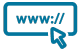 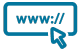 www.tepou.co.nz/e-learning
Access to e-learning - Pūkoro
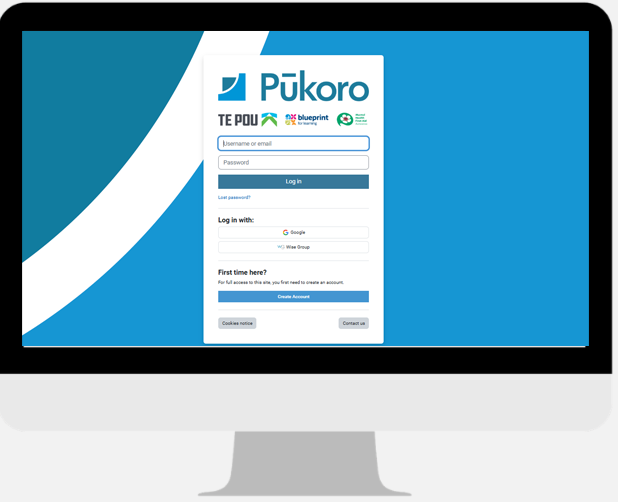 Go to www.pukorolearning.co.nz
Contracting
Why this is important 

Watch Fiona’s video
What do you include ?
What are Fiona’s key points ?
What can we take away from Fiona’s practice ?
What other things can we add to the contracting process that Fiona did not mention?
Mana enhancing practice
Whakawhānaungatanga
Significance of karakia
Whakataukī and whakatauākī



Te Naihi Wilson, Kaumātua
What to bring
Situations that could have been approached differently 
Things that went well
An event or situation you keep thinking about 
Relational issues
A situation in process
Progress on our support for tāngata whai ora, projects
Decisions, ethical dilemmas or complex aspects to your role
Career or role development issues
A theme or issue apparent in your work
Our personal wellbeing , and how this interacts with our mahi
( If nothing is brought ?  Give two min to think of something based on this list)
7 simple skills
Purposeful – start fast: What’s on your mind? What do you want out of the kōrero? How would you like things to be different?
                      - finish strong: What have you learned?

Listen
Reflect – back what you hear, reflect feelings, meaning, themes, possibilities
7 simple skills
Notice -  what’s happening for you as you listen, for them, between the two of you, their body language.
Positive feedback – say what impresses you, validate, point out their strengths 
Ask 1 or 2 good questions – Ask q’s that arise in the moment out of what you notice , rather than thinking about solutions or answers
Alternative perspective – “I notice that…it seems to me that…”
WHOA to GO
What’s happening now ?  

How would you like it to be different?    

Options – exploration or alternatives?

Action – commitment to action
WHOA to GO
In what way ?
How so?
What make you say/think that?
How specifically?
What do you mean by..?
Who exactly ?
Can you give me an example?
WHOA to GO
We supervise the person not the practice
So what is the real challenge for you in that ?
So how was that for you ?
So what’s the main issue for you ?
So how would you rather have things turned out ?
What of this would you like to focus on ?
What professional issues did this highlight ?
Supervision in Action
Supervisee/kaimahi – recent success / something going well.  What happened ? What your role was, why you think it turned out well.
The group – listens, then each give f/back on either:  what you think contributed to their sense of success OR their approach/actions/attitudes to this positive story
Supervisee/kaimahi – listen in silence.  Then comment back on what you are taking away, any insights or new learning for you.
Connecting to courage in supervision (Weld 2021)
Is there an experience where you felt you coped with something frightening or uncertain ?
In this experience, did you find yourself experiencing uncertainty, vulnerability or fear ?  Can you describe your top three worries around this ? 
It sounds like you made a conscious decision to act despite these feelings, can you tell me what motivated you ?
How do these connect to your personal beliefs and values ?
If someone else had been watching, what attributes or behaviours would they have seen / see you enacting?
jacqui.hampton@tepou.co.nz
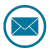